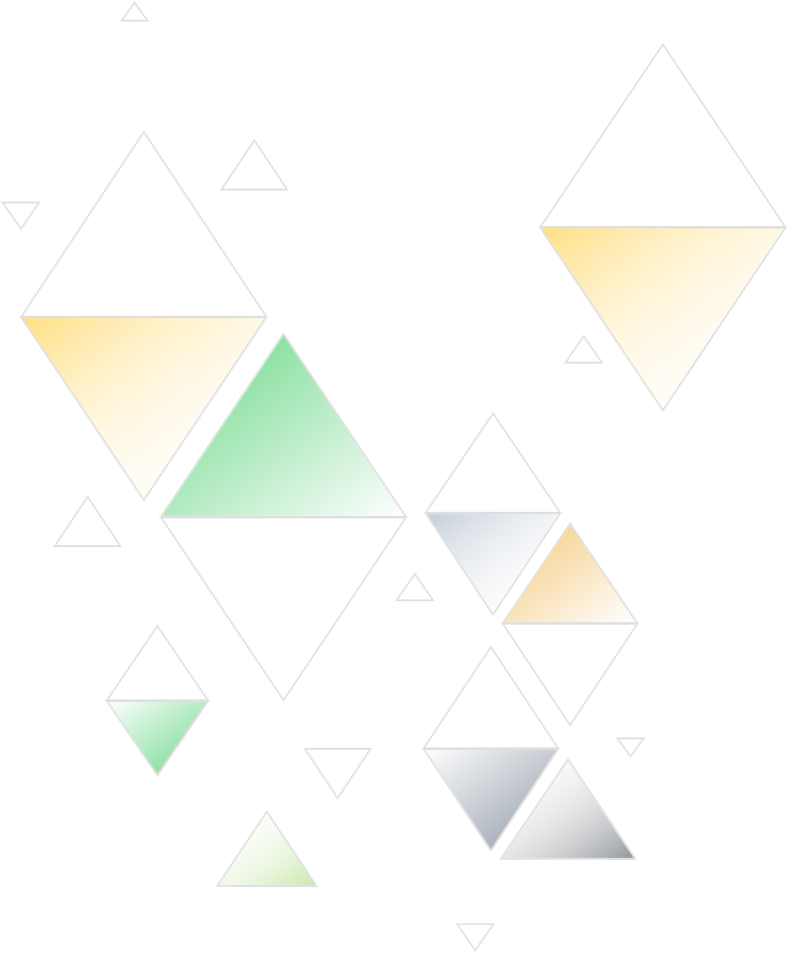 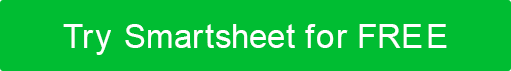 BUSINESS CONTINGENCY FRAMEWORK
BUSINESS IMPACT ANALYSIS
During this phase, you assess potential impacts that could harm your business, and you create a Business Impact Analysis (BIA). Review the BIA with senior management and key stakeholders to ensure visibility.
STEP 1
RECOVERY STRATEGIES
Identify and document all resource requirements based on the BIAs you completed in the previous step. Determine a plausible recovery strategy based on the needs of the business and the BIA, and document and implement those strategies.
STEP 2
PLAN DEVELOPMENT
Develop the framework for the contingency plan; establish and organize the recovery teams; and develop a plan of relocation in the case of disruption or disaster. Create a thorough business contingency plan (BCP) and IT disaster recovery plan, and document all in a flexible, circulating document. Gain upper management approval upon completion.
STEP 3
TESTING & EXERCISES
Create a test plan and subsequent exercises that the business can perform to ensure that the business contingency plan works successfully. Update the BCP as needed based on the tests and exercises.
STEP 4
BUSINESS CONTINGENCY FRAMEWORK